Figure 3. Spectrograms of thalamic PuM and cortical activities during the four vigilance states (average of ...
Cereb Cortex, Volume 14, Issue 8, August 2004, Pages 858–862, https://doi.org/10.1093/cercor/bhh044
The content of this slide may be subject to copyright: please see the slide notes for details.
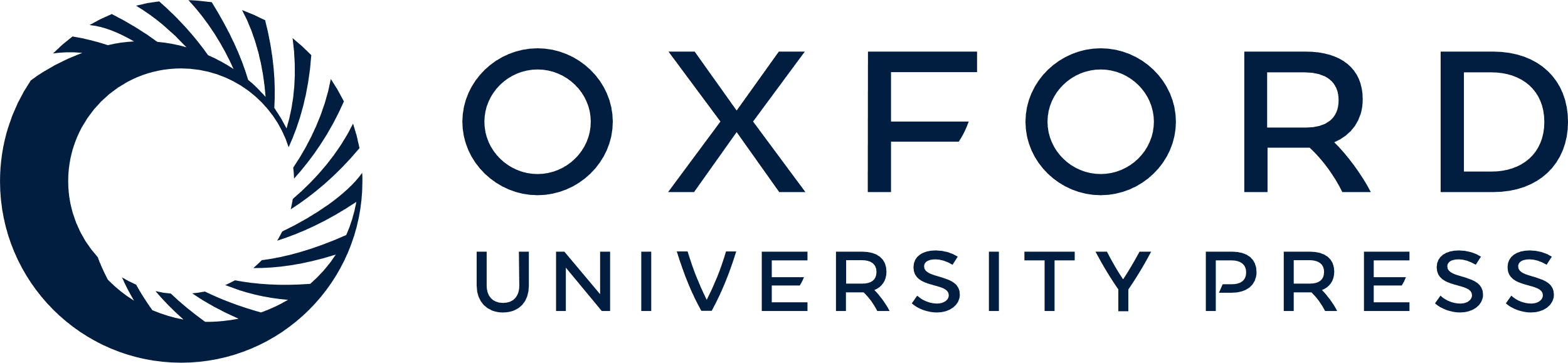 [Speaker Notes: Figure 3. Spectrograms of thalamic PuM and cortical activities during the four vigilance states (average of 11 patients). Note the significant increase of relative power in the delta (δ) frequency band during PS, specifically at the thalamic PuM level (bottom left histograms, *P < 0.001). In the beta (β) and gamma (γ) bands, thalamic PuM relative powers during PS are significantly lower than in waking (*P < 0.01; top right histograms; β not illustrated) while, at cortical level, beta and gamma relative powers do not differ during these two vigilance states, but are significantly higher than during SWS (*P < 0.05).


Unless provided in the caption above, the following copyright applies to the content of this slide:]